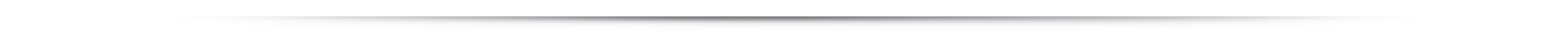 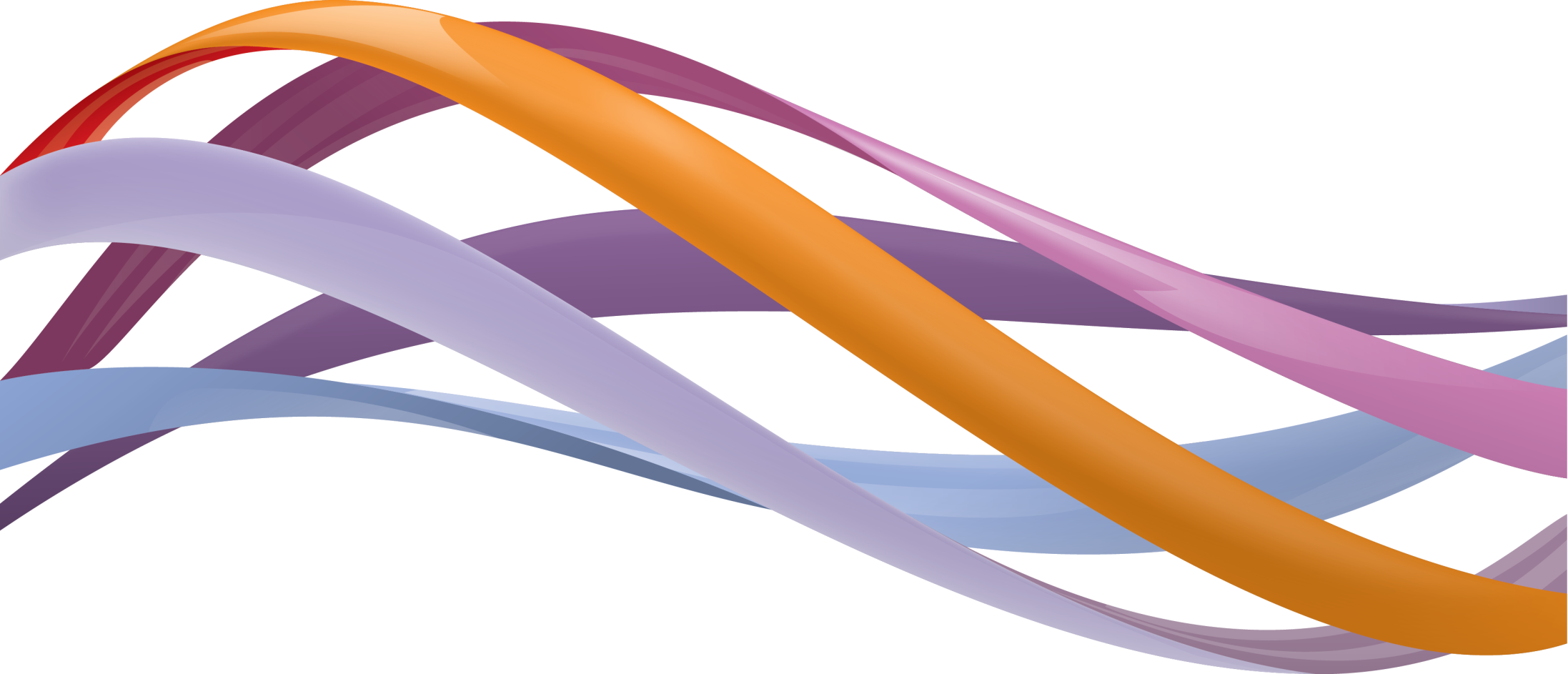 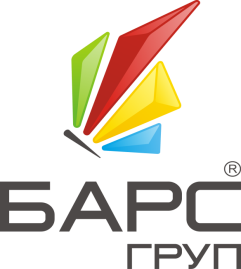 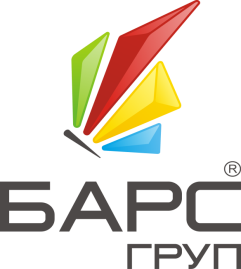 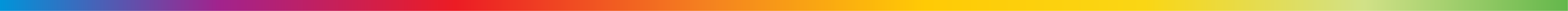 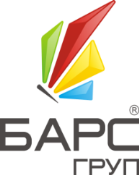 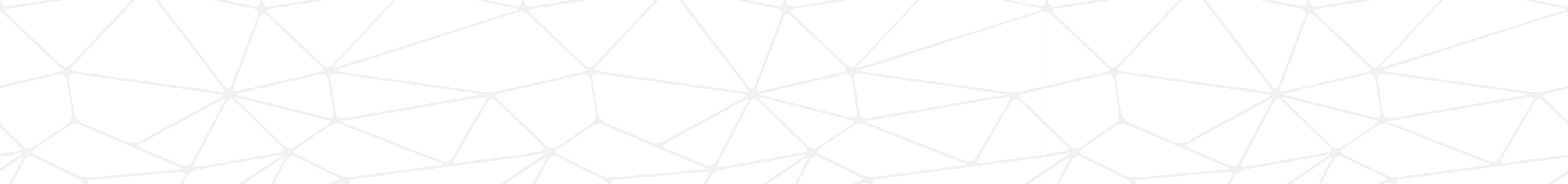 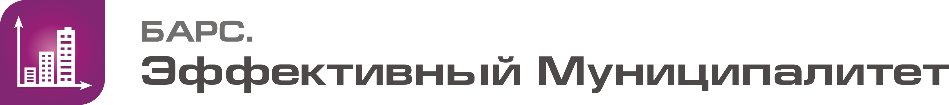 ЭФФЕКТИВНЫЙ МУНИЦИПАЛИТЕТ
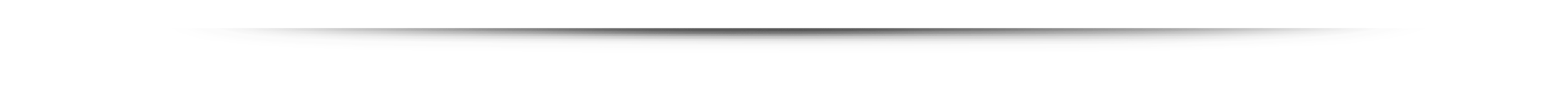 облачные технологии управления
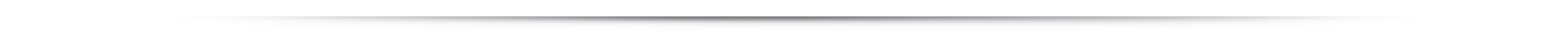 РЕШЕНИЯ БАРС ДЛЯ КОМПЛЕКСНОЙ АВТОМАТИЗАЦИИ
Культура
Образование
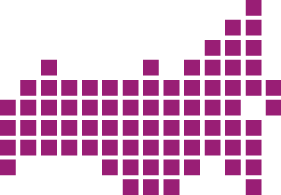 Электронный похозяйственный учет
Паспорт МО
Транспорт
Сельское хозяйство
БАРС Эффективный
муниципалитет
Здравоохранение
Ветеринария
Медицинское 
страхование
Спорт, туризм и 
молодежная политика
Жилищно-
коммунальное 
хозяйство
Управление имуществом
ПРЕДПОСЫЛКИ СОЗДАНИЯ
множество разнородных информационных и человеческих ресурсов
необходимость постоянной актуализации больших объемов информации
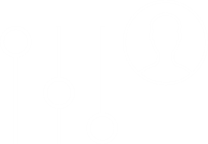 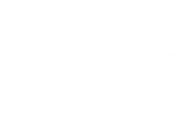 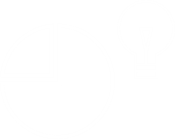 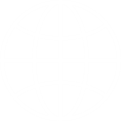 принятие взвешенных решений на основе анализа данных
сложное взаимодействие подразделений
КАКИЕ ЗАДАЧИ РЕШАЕТ СИСТЕМА
удобное и наглядное представление аналитической информации
консолидация данных из существующих ВИС на основе технологии ETL
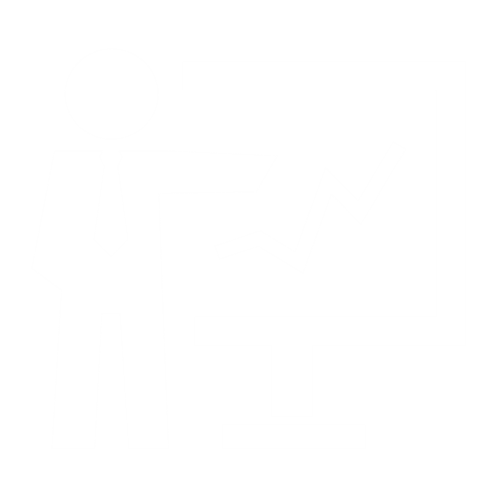 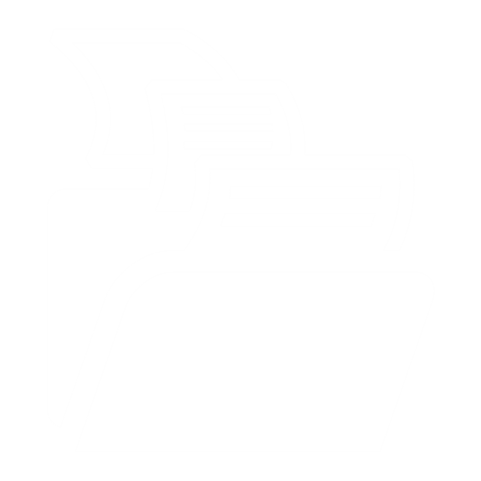 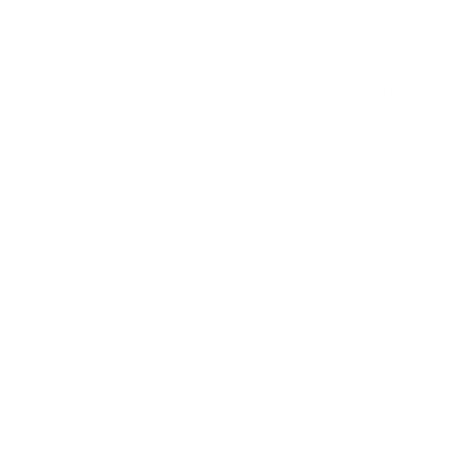 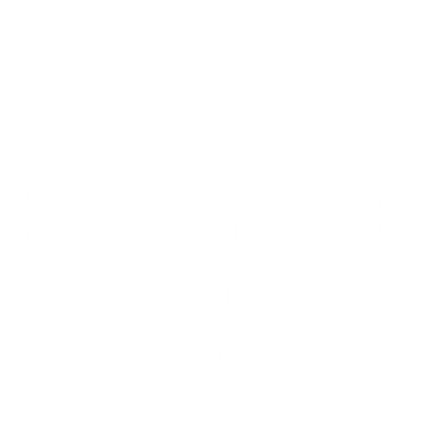 оперативный сбор
и обработка первичных данных
моделирование и прогнозирование
ОБЛАСТЬ ПРИМЕНЕНИЯ
ТРАНСПОРТ
ОБРАЗОВАНИЕ
ЖКХ
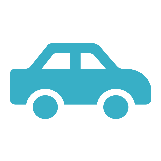 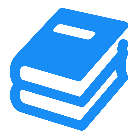 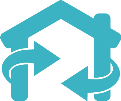 СТРОИТЕЛЬСТВО
ЗДРАВООХРАНЕНИЕ
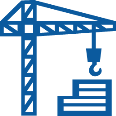 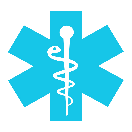 ДОРОЖНОЕ 
ХОЗЯЙСТВО
СОЦИАЛЬНАЯ ЗАЩИТА
ЭФФЕКТИВНЫЙ 
МУНИЦИПАЛИТЕТ
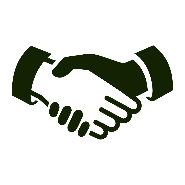 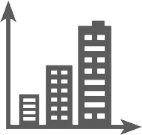 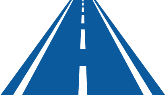 ФИНАНСЫ
ЭКОЛОГИЯ
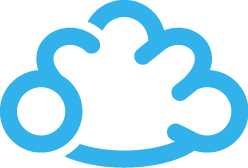 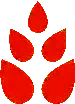 ИМУЩЕСТВО
ЭНЕРГЕТИКА
БЕЗОПАСНОСТЬ
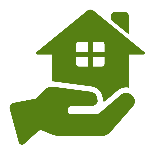 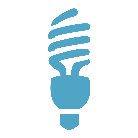 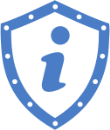 ПРОЦЕСС РАБОТЫ
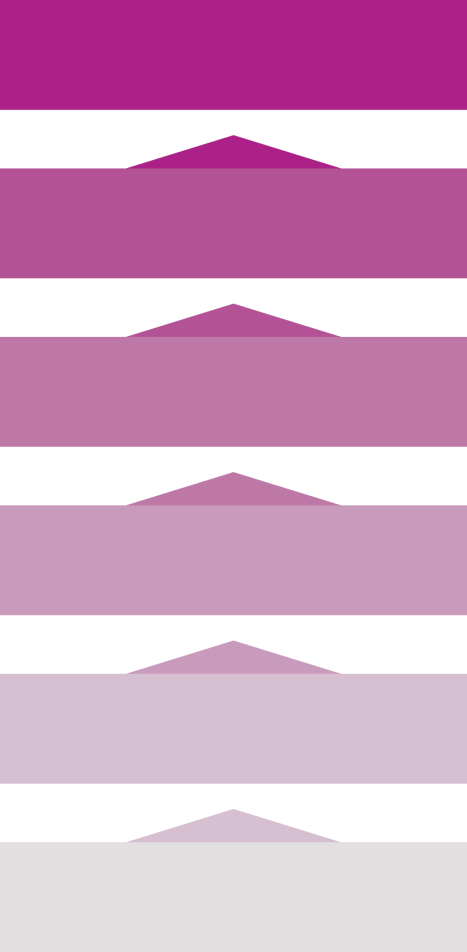 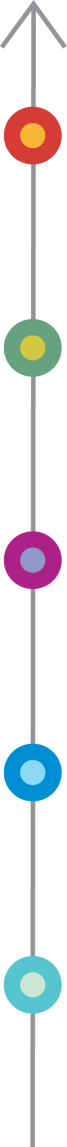 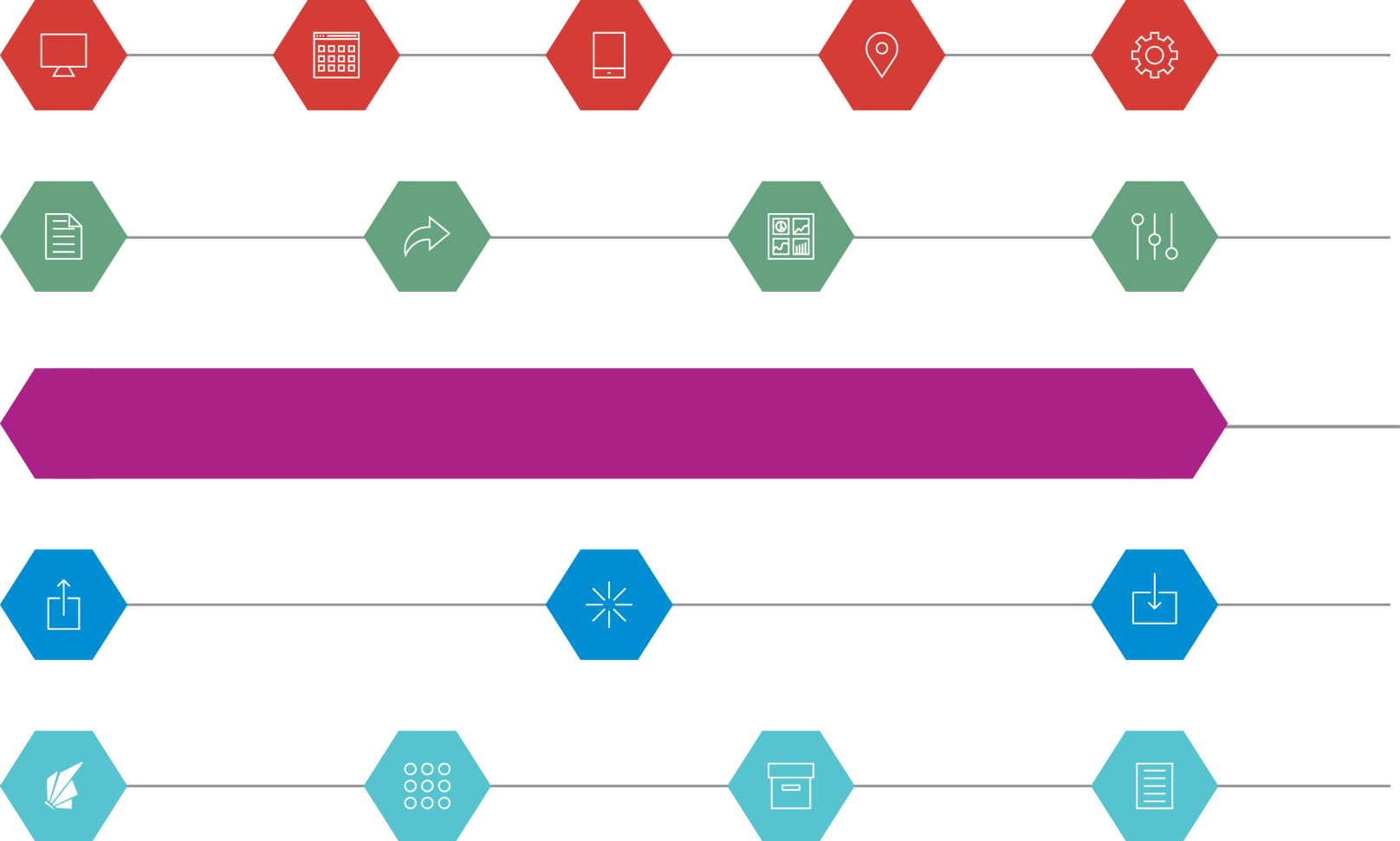 ПРОГНОЗИРОВАНИЕ
Управление
  задачами
Аналитические 
  приложения
Мобильные
приложения
Порталы
ГИС
МОДЕЛИРОВАНИЕ
Отчёты
Ad-hoc запросы
Dashboards
OLAP
АНАЛИЗ
ЦЕНТРАЛЬНОЕ   ХРАНИЛИЩЕ  ДАННЫХ
ЗАГРУЖАЕМ
Сбор
Преобразование
Загрузка
ПРЕОБРАЗОВЫВАЕМ
Информационная система
Информационная система
Внутренние БД
Файлы
СОБИРАЕМ
ИНТЕГРАЦИЯ ДАННЫХ
Передача данных в аналитический блок
Передача данных для внешних ресурсов 
Открытые данные
Внутреннее файловое хранилище
Файловая система
FTP
Сайты (HTTP)
Web-сервисы
Асинхронные сервисы
Oracle, PostgreSQL, SqlServer, Firebird
CSV/Excel
MDM локальные справочники
СБОР
ОБРАБОТКА
ПЕРЕДАЧА
приведение 
к единому виду
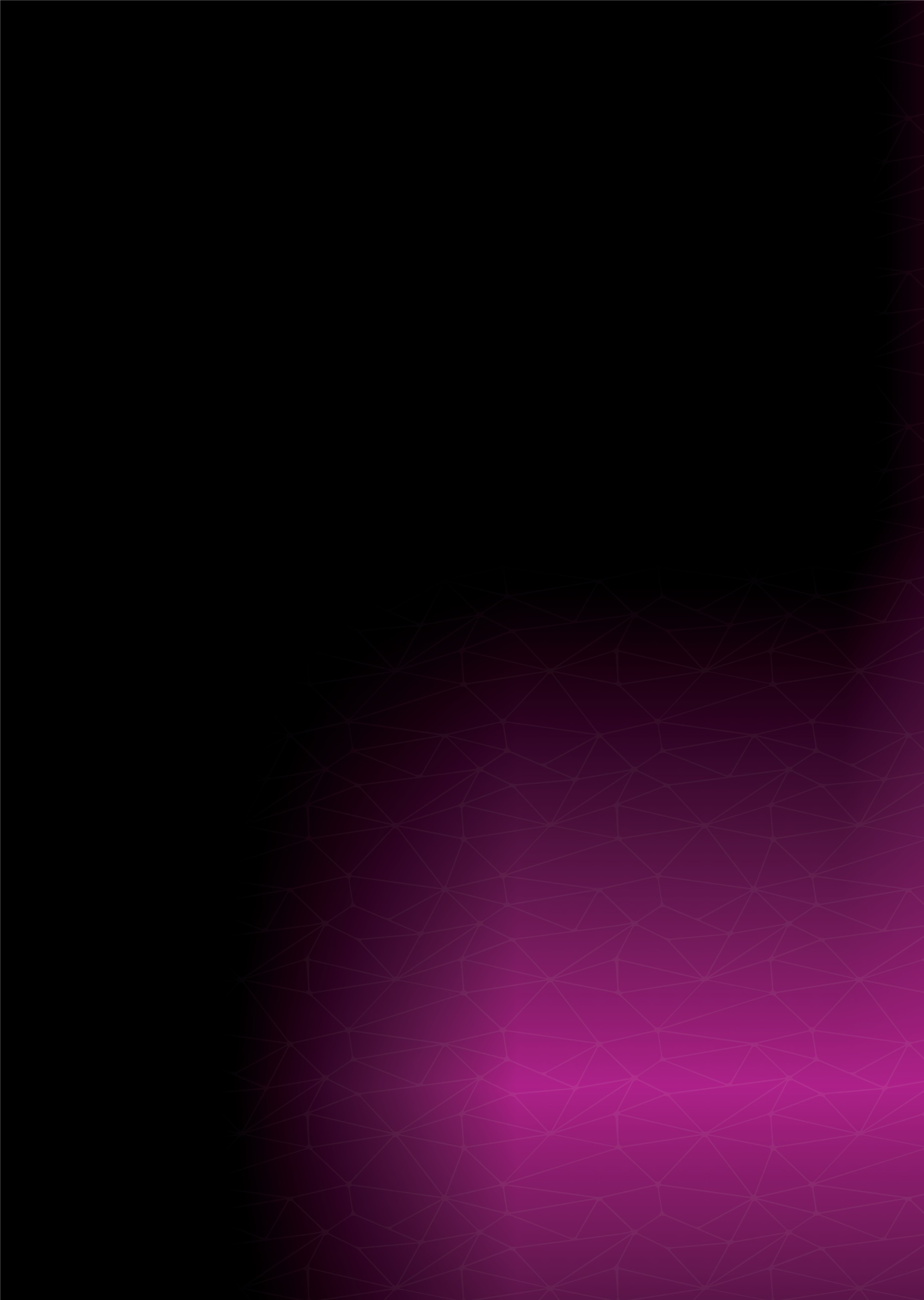 СБОР ДАННЫХ из существующих, 
открытых систем, локальных файлов в единую базу
АНАЛИТИКА
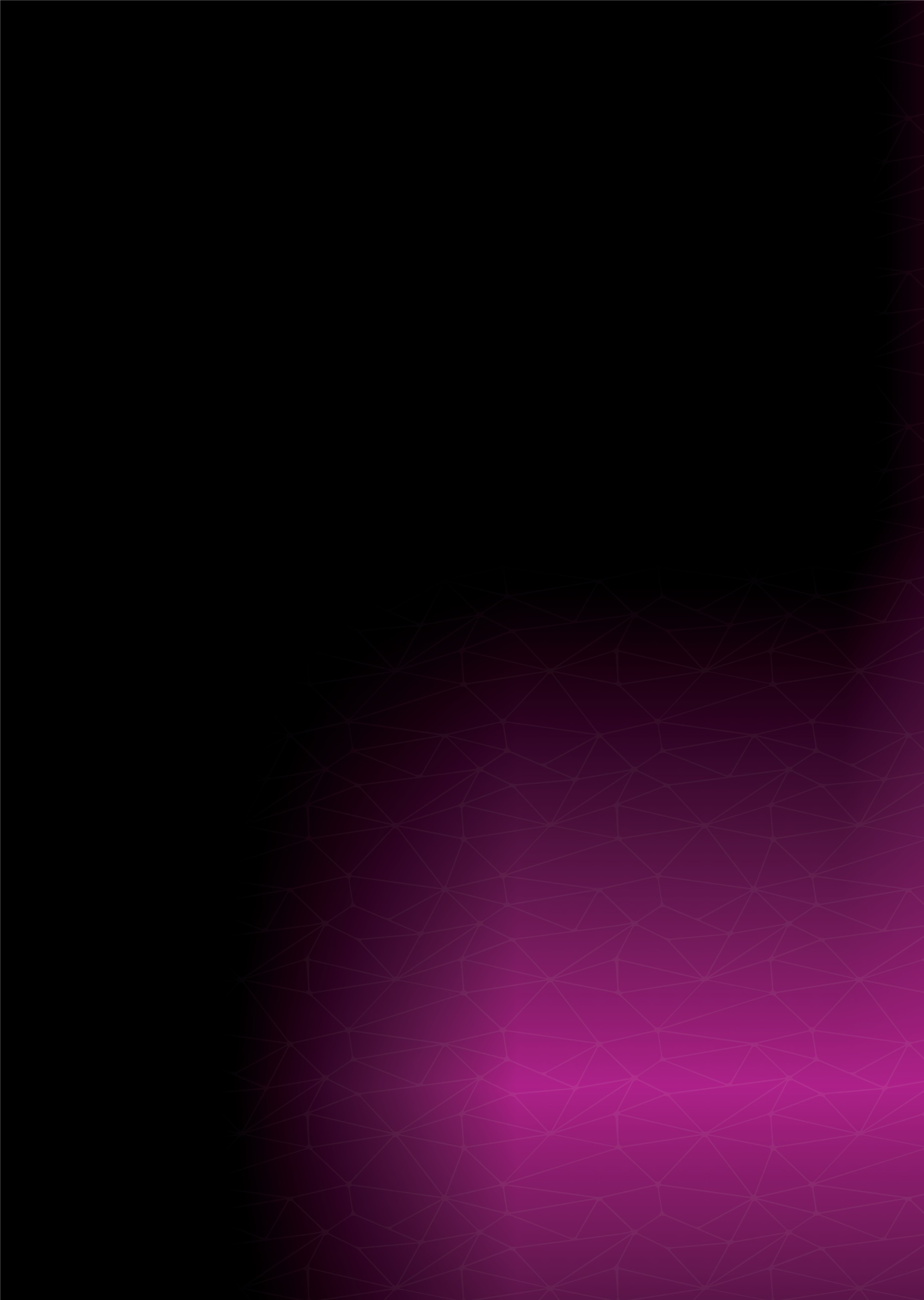 Формирование ключевых индикаторов
ПОЛЬЗОВАТЕЛИ 
МОДУЛЯ:
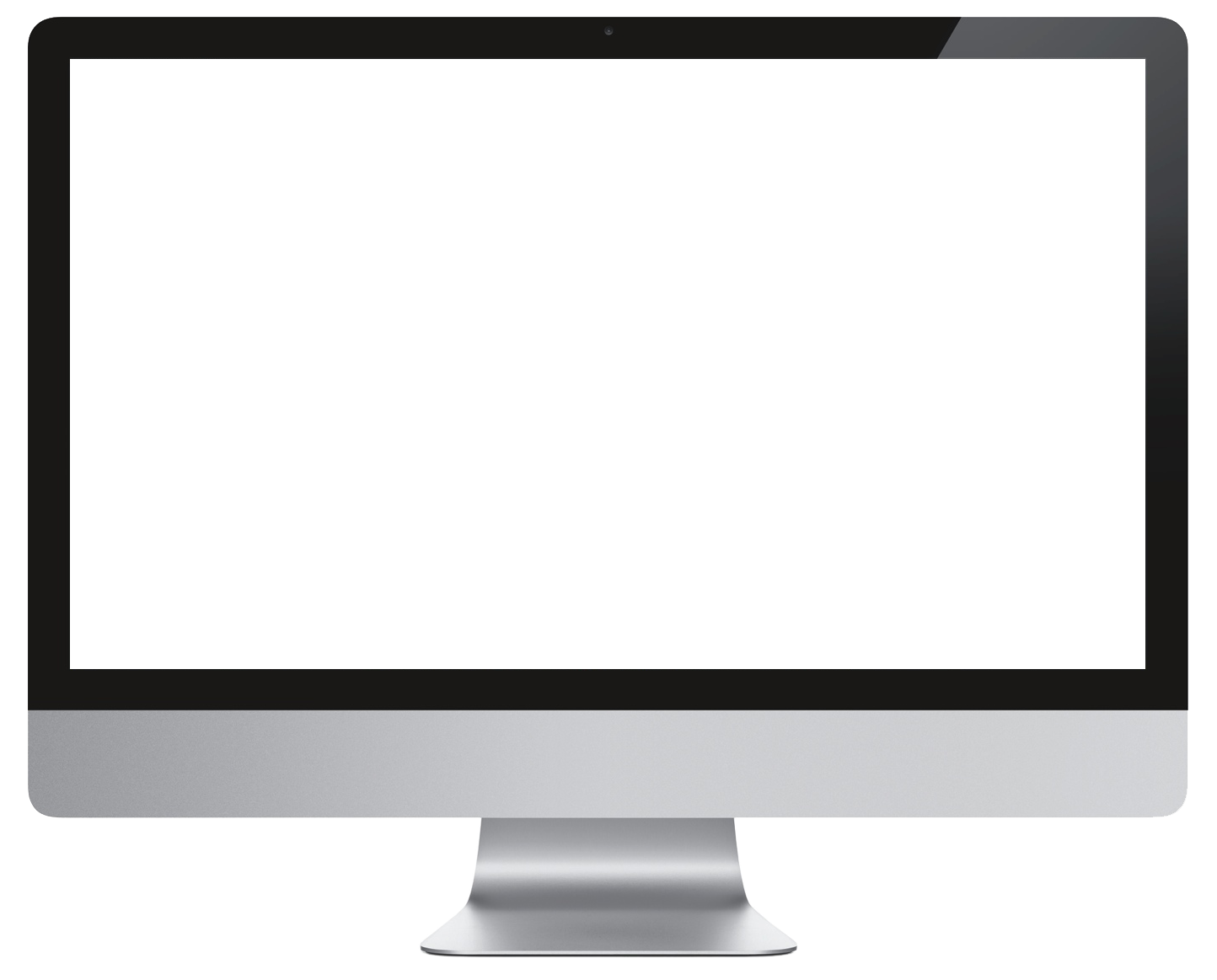 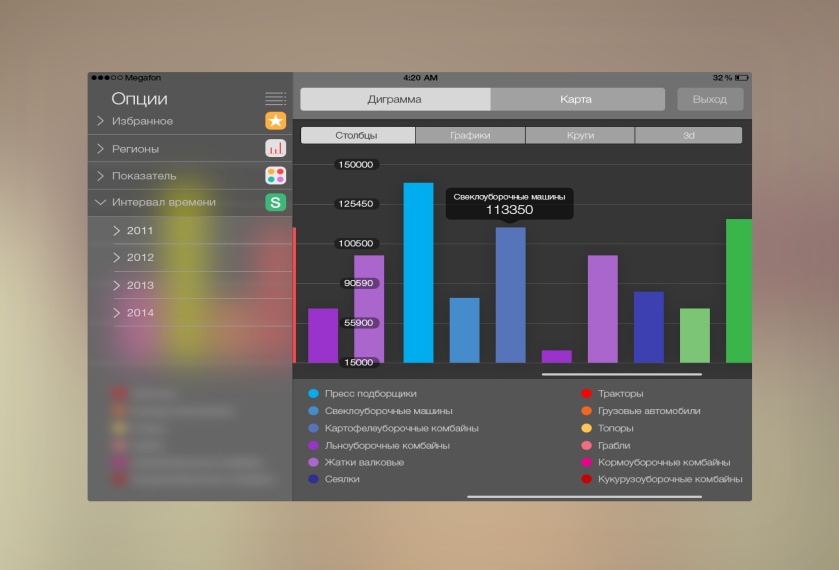 Выявление пороговых значений
Аналитики
Руководители направлений
Выработка 
сигналов несоответствия и предупреждение рисков
Поддержка выработки плана действий
Анализ ключевых показателей в различных разрезах
Составление рейтингов эффективности
ВИЗУАЛИЗАЦИЯ
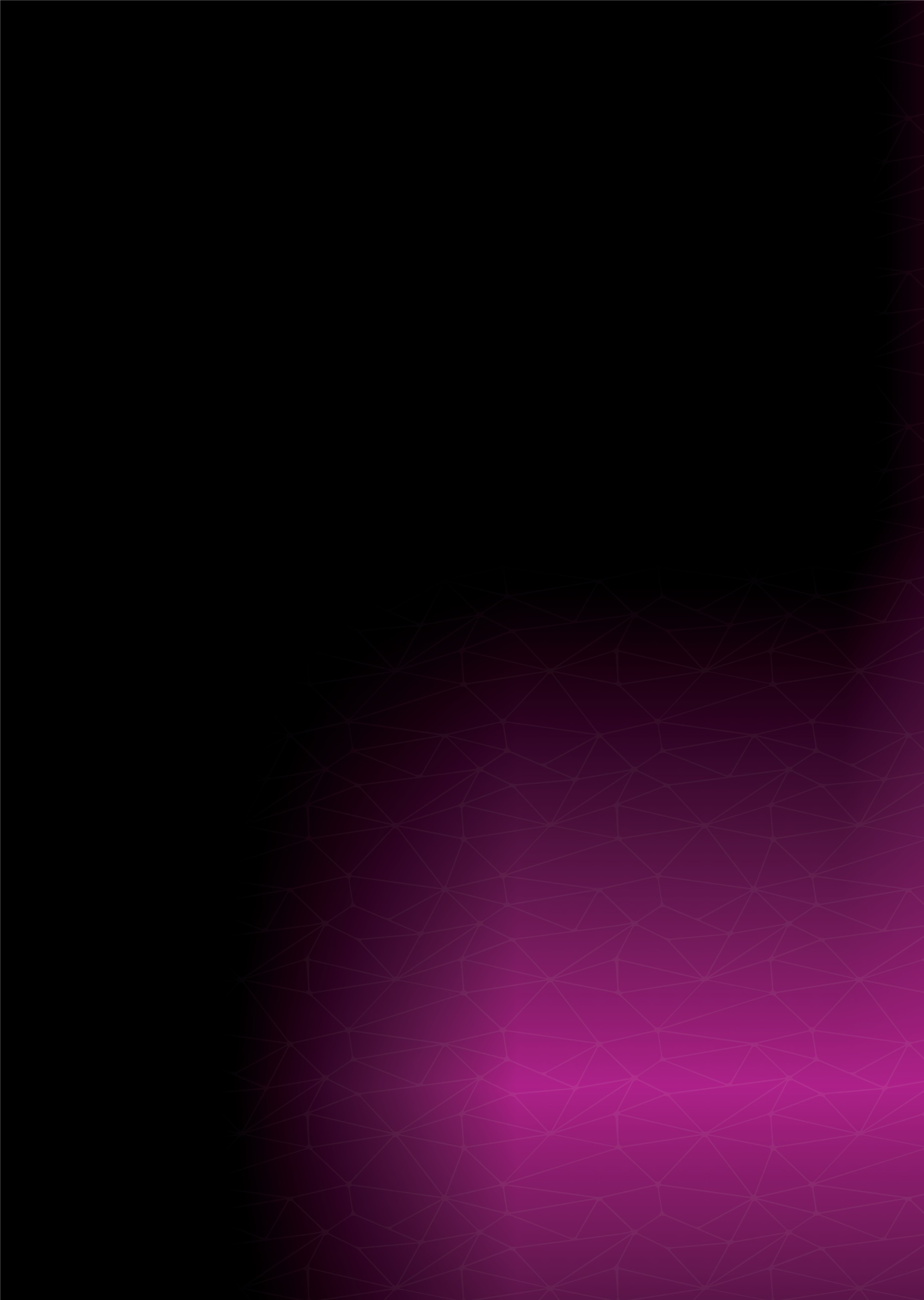 Мониторинг финансовой, производственной 
и другой деятельности
ПОЛЬЗОВАТЕЛИ 
МОДУЛЯ:
Уведомление 
о событии
Операторы
Руководители
Аналитики
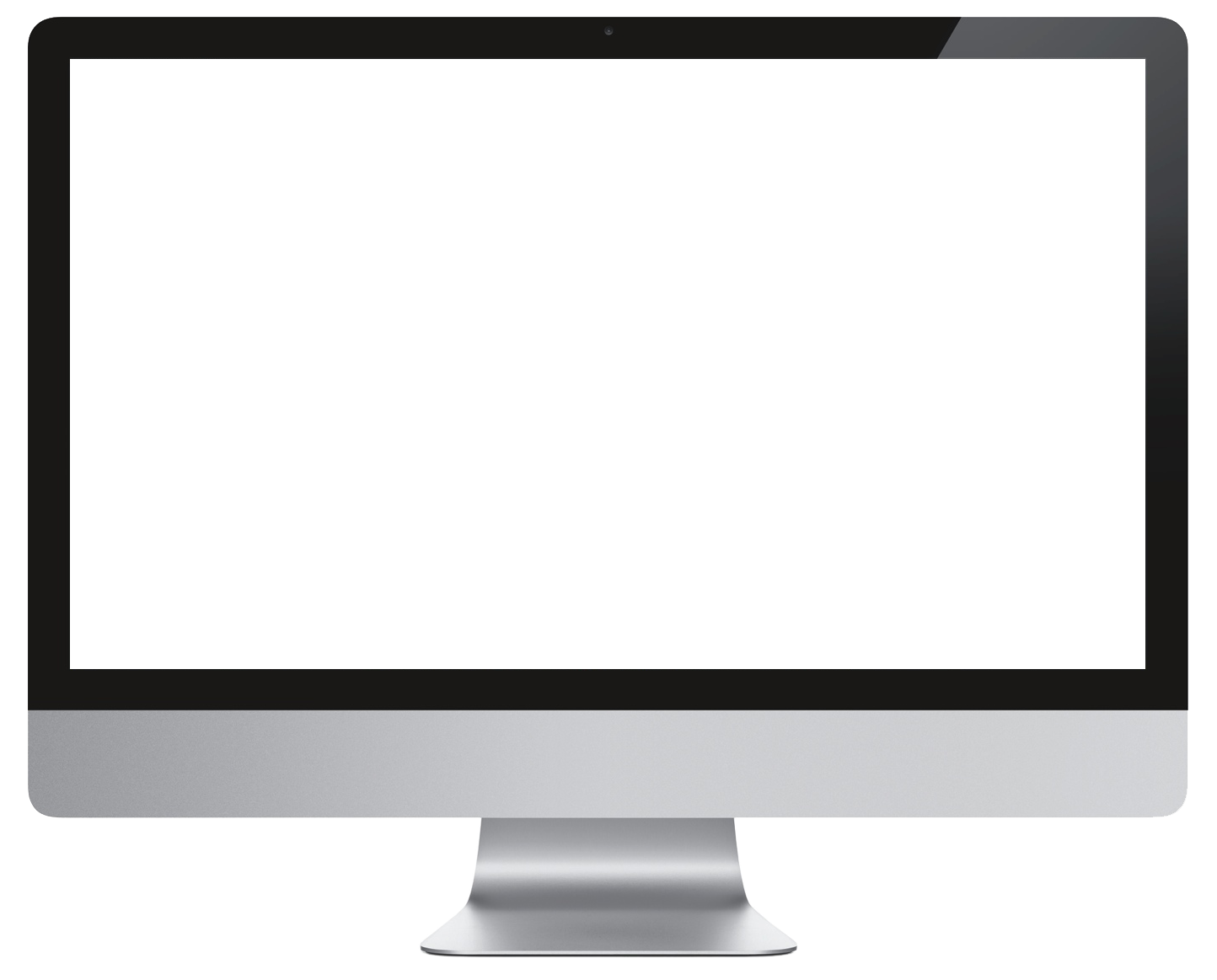 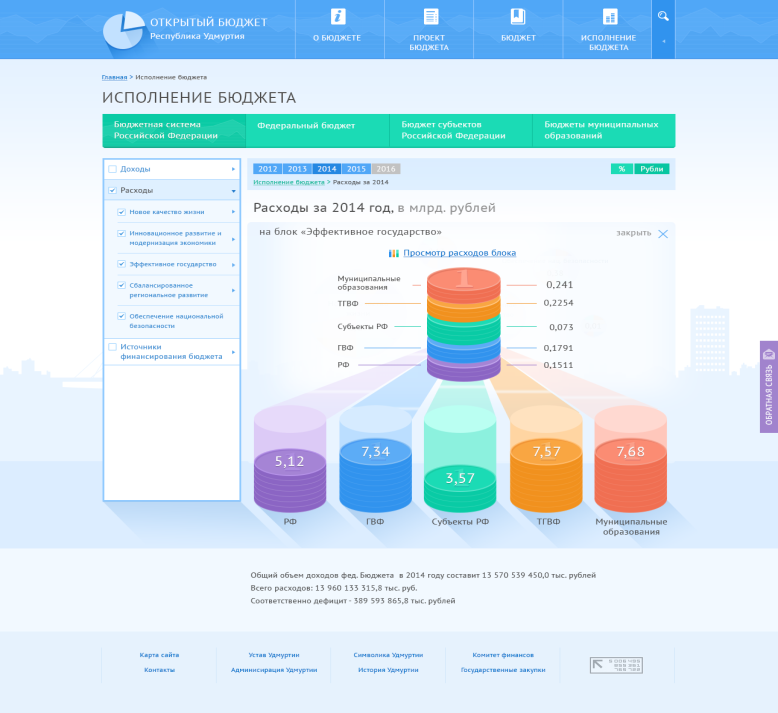 Отображение
  показателей на карте, мониторинг подвижных объектов
Визуализация 
задач
Отображение 
результатов 
анализа
Сигнализация об отклонении параметров от штатных значений
ДОСТУПНОСТЬ И МОБИЛЬНОСТЬ ДАННЫХ
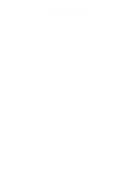 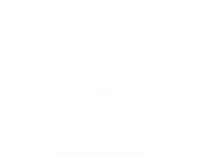 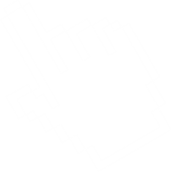 ВСЯ НУЖНАЯ ИНФОРМАЦИЯ НА РАБОЧЕМ СТОЛЕ
ДЕТАЛИЗАЦИЯ ИНФОРМАЦИИ ЗА ОДИН КЛИК
ДОСТУП С МОБИЛЬНЫХ УСТРОЙСТВ
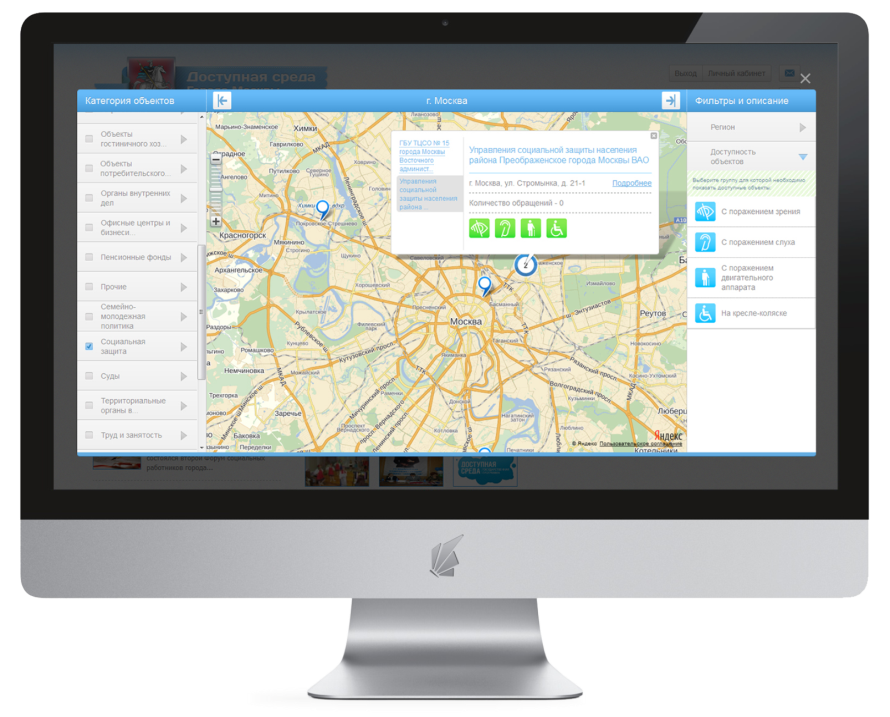 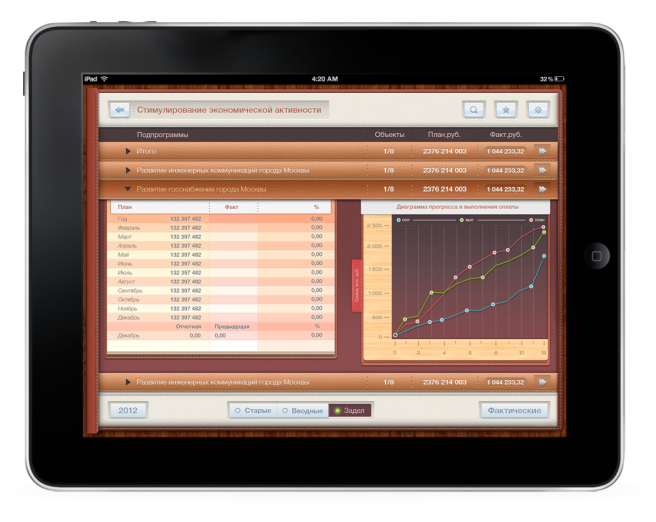 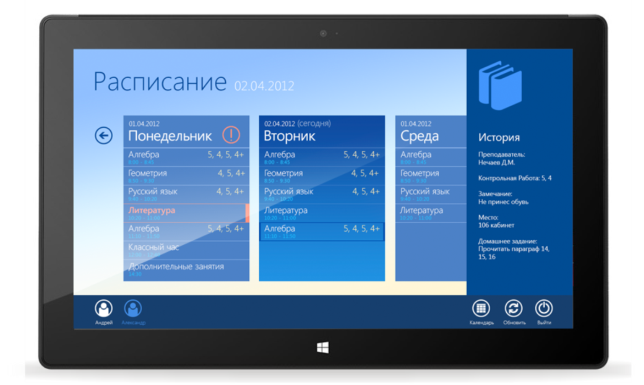 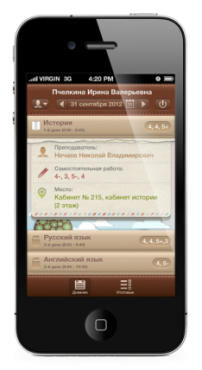 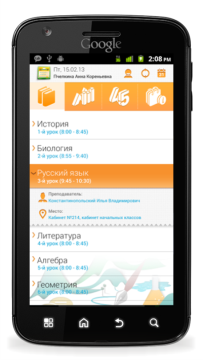 ПРЕИМУЩЕСТВА ИСПОЛЬЗОВАНИЯ«ЭФФЕКТИВНЫЙ МУНИЦИПАЛИТЕТ»
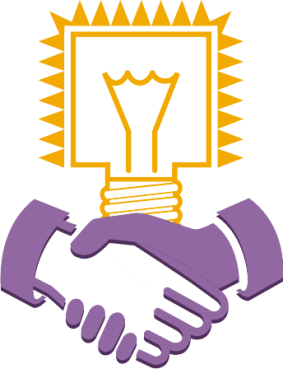 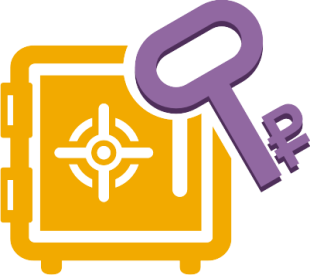 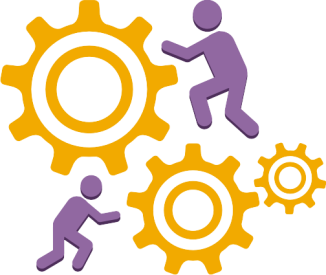 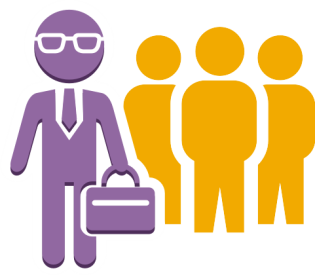 АДАПТАЦИЯ К ТРЕБОВАНИЯМ ЗАКАЗЧИКА
ДОСТУПНОСТЬ
САМОСТОЯТЕЛЬНАЯ 
НАСТРОЙКА
КАЧЕСТВЕННОЕ 
СОПРОВОЖДЕНИЕ
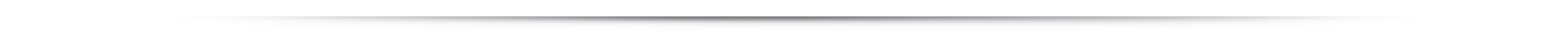 Логинов 
Владимир Николаевич
облачные технологии управления
Руководитель направления
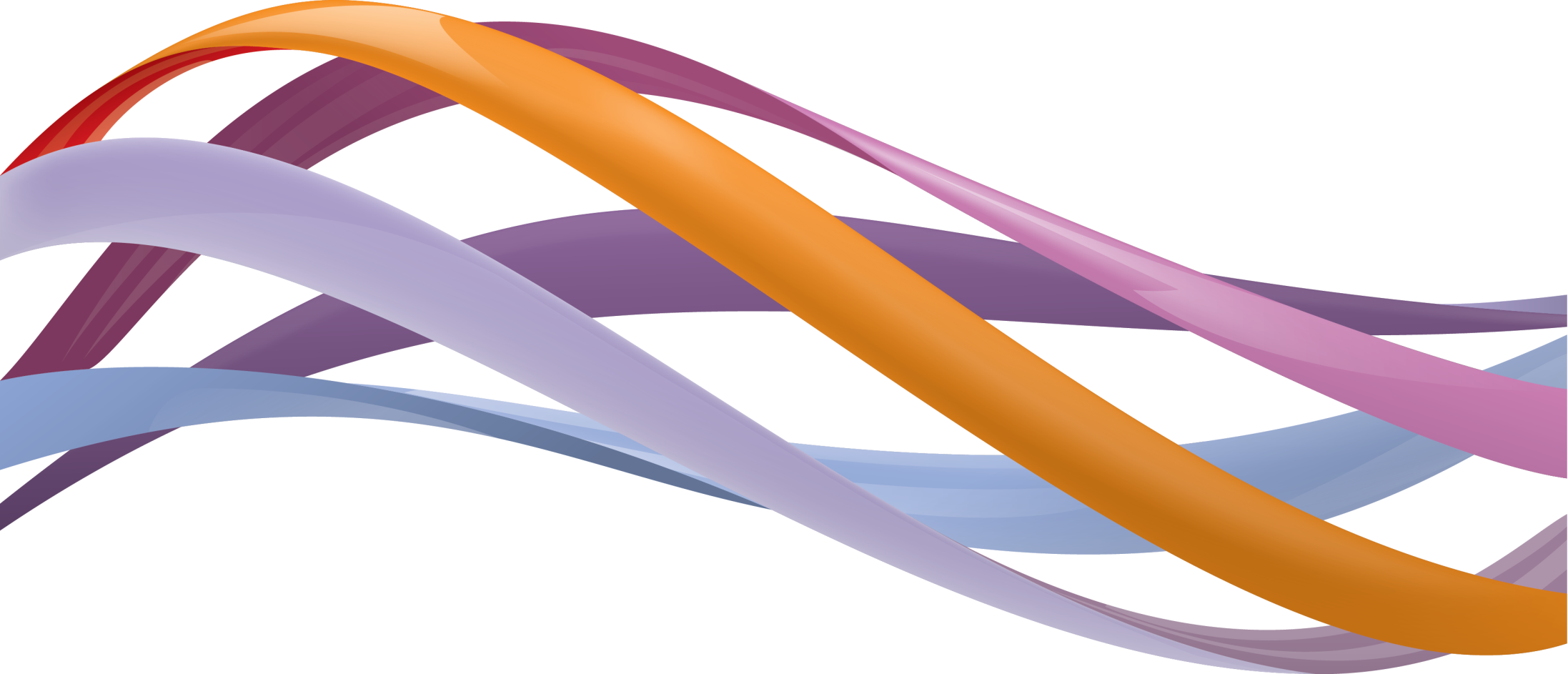 Моб: 8-923-706-22-33
E-mail: loginov.vladimir@bars-open.ru
СПАСИБО ЗА ВНИМАНИЕ!
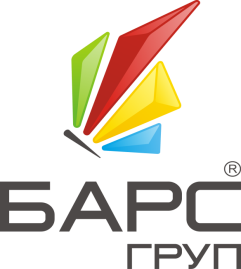 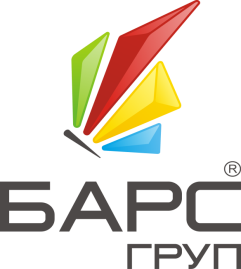 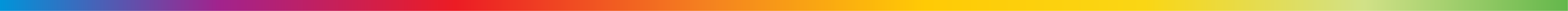